Аронии черноплодной свежие плоды
                                     Aroniae melanocarpae recens fructus
Аронии черноплодной сухие плоды    
                                        Aroniae melanocarpae sicco fructus
Арония черноплодная   Aronia melanocarpa (Michx.) 
                                        Elliott.
сем. Розоцветные           Rosaceae
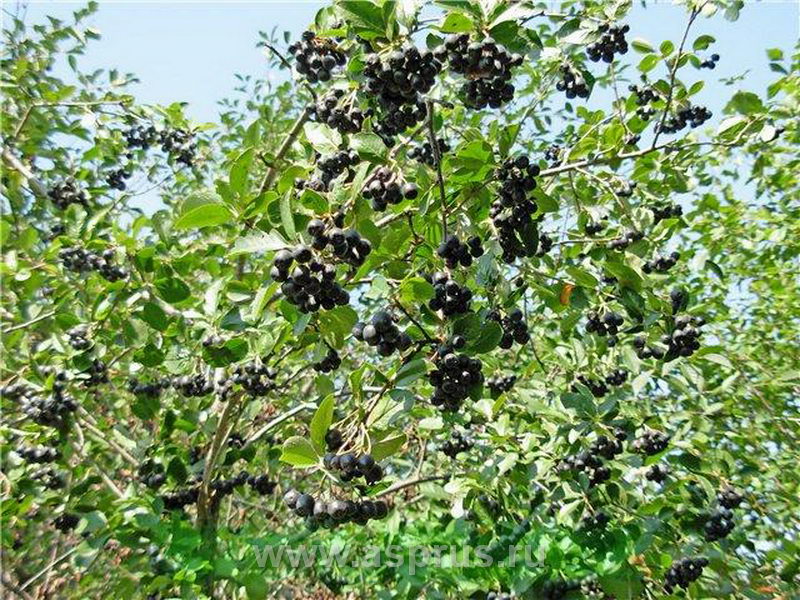 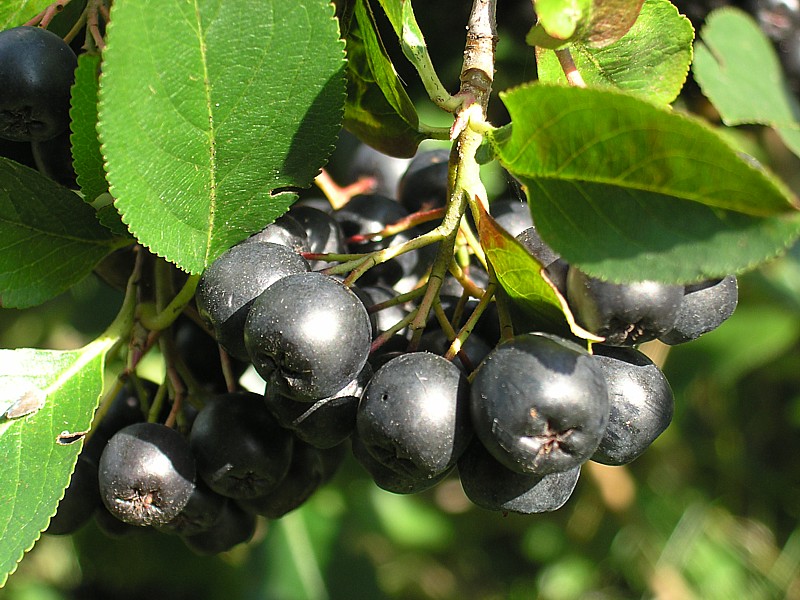 Химический состав
цианидин-3-O-глюкозид                      катехин
геспередин                                                  рутин
Стандартизация
Плоды аронии черноплодной включены в ГФ XIV. Качество свежих плодов регламентируется ФС.2.5.0002.15 по содержанию суммы антоцианов в пересчете на цианидин-3-О-глюкозид, определяемой спектрофотометрическим методом при 534 нм (не менее 4%).  Качество сухих плодов регламентируется ФС.2.5.0003.15 по содержанию суммы антоцианов в пересчете на цианидин-3-О-глюкозид, определяемой спектрофотометрическим методом при 534 нм (не менее 3%).
Препараты аронии черноплодной
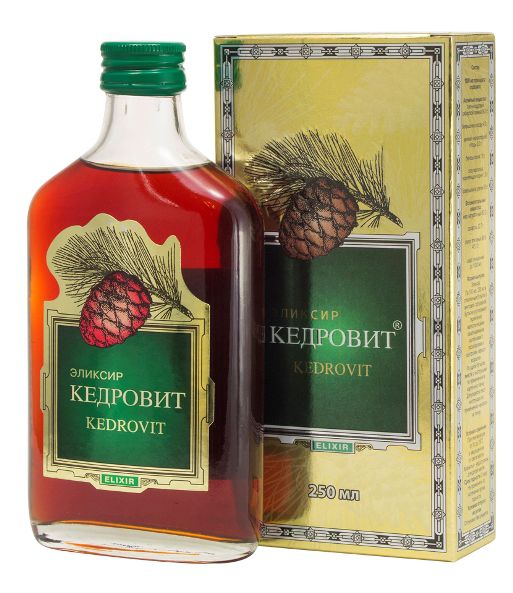